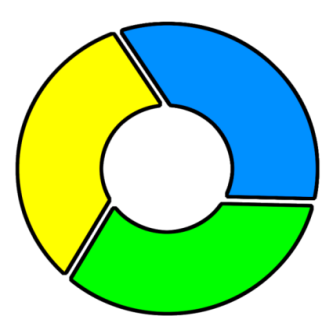 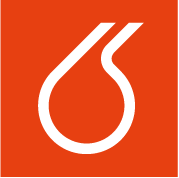 Biooxidační filtry eliminující methan v době následné péče o skládky
Klára Vondráková
VŠCHT
Konference TVIP, Hustopeče
22.3.2017
1
Obsah přednášky
Biooxidační filtry 
Měření na skládce
Laboratorní měření 
Závěr
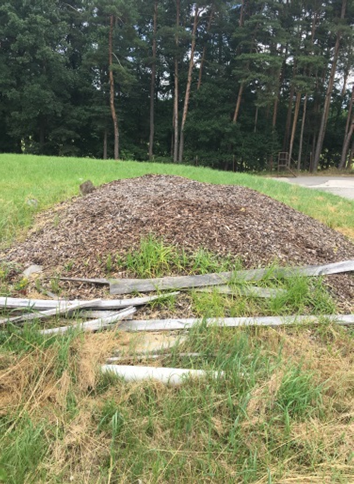 22.3.2017
2
Konference TVIP, Hustopeče
Biooxidační filtry
Používají se na skládkách tuhého komunálního odpadu jako pasivní odplynění
Vhodné pro uzavřené skládky s malým nebo středním výronem methanu:
produkce CH4 <200 m3/h z 1 mil. m3 odpadu
koncentrace CH4 v hloubce 0,6 m<35 % objemových
Odbourání methanu: účinnost 95 – 100 %
Konference TVIP, Hustopeče
22.3.2017
3
Biooxidační filtr, biologicky aktivní jednotka, biofiltr
ČSN 83 8034 Skládkování odpadů – odplynění skládek
Zbytkový methan nelze na povrchu zapálit 
Koncentrace methanu těsně nad povrchem < 0,3 % obj.
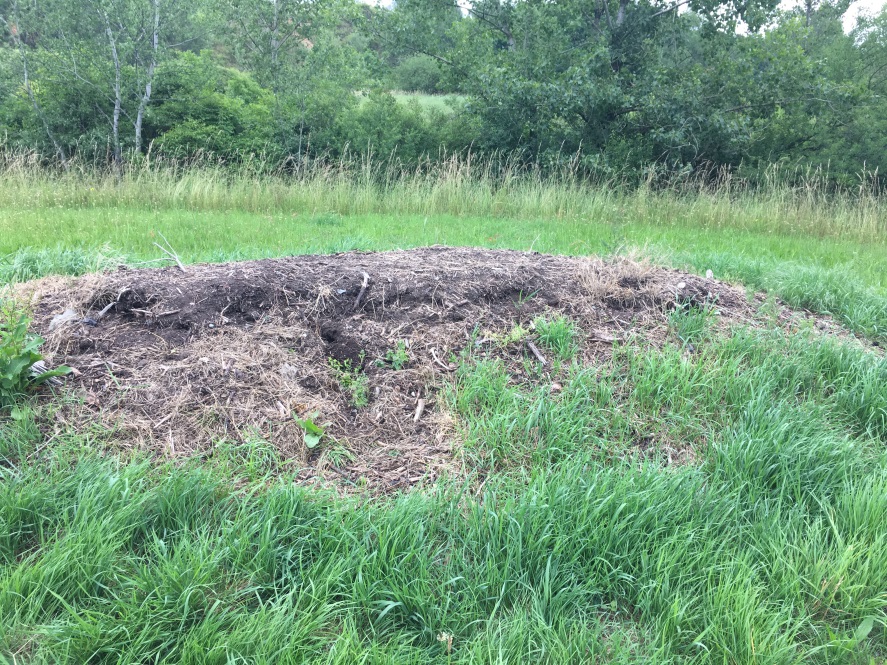 Konference TVIP, Hustopeče
22.3.2017
4
Řez nadúrovňovým biofiltrem
3 konstrukční typy: nadúrovňový, polozapuštěný a zapuštěný
Kokso–kompostový biofiltr:
svrchní část
(organický materiál, 
např. dřevní štěpka, mulč, mix štěpky a kompostu)
Výška: 0,8 - 1 m
spodní část
(koks)
Výška: 0,6 – 1,2 m
Konference TVIP, Hustopeče
22.3.2017
5
Princip biofiltrů
CO2
PROČ??
svrchní část
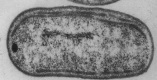 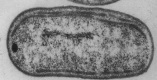 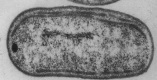 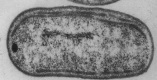 - legislativní povinnost
- Oxidace methanu
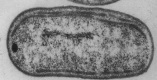 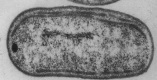 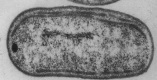 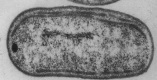 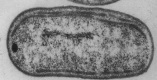 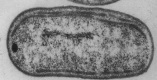 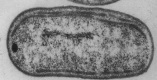 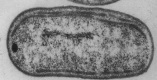 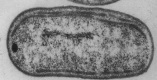 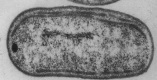 spodní část
- Brání průniku vzduchu do drenážního potrubí a vyrovnává změny barometrického  tlaku.
Drenážní potrubí
Skládkový plyn
40-60 % CH4
- patří mezi skleníkové plyny
- 25x větší GWP než CO2
Konference TVIP, Hustopeče
22.3.2017
6
[Speaker Notes: Kvůli zvýšení koncentraci tzv. skleníkových plynů v atmosféře, v ní dochází k zadržování infračerveného záření a oteplování. Tání ledovců, zvýšení hladiny moře, extrémní anebo neobvyklé projevy počasí
Legislativní povinnost – nádnárodní úmluvy (Kjótský protokol, Landfill Directive), národní (POH).]
V hlavní roli methanotrofní bakterie
Methanotrofní bakterie oxidují CH4 na CO2
Optimální podmínky:
teplota (25 až 40°C)		
vlhkost (40 -70 %)				
ustálený barometrický tlak			
pH (5,5 – 8,5)	
přísun kyslíku
			          Obr.:Methylosinus sporium
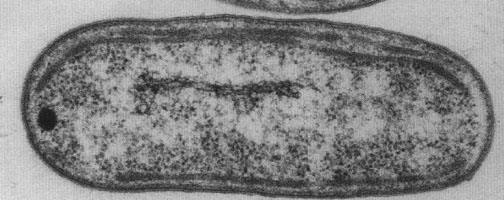 Pozn.: biofiltry odbourávají i další stopové složky skládkového plynu (benzen, toluen, další uhlovodíky), organické látky nesoucí síru, dusík či halogeny
Konference TVIP, Hustopeče
22.3.2017
7
[Speaker Notes: Rody Methylocystis, Methylosinus,  Methylomonas, Methylomicrobium, Methylosarcina a Methylobacter ,Methylocapsa
Methan, methanol, formaldehyd, kys. Mravencčí, ox. Uhličitý.
Hustota vzduchu je 1,29 kg/m3, methanu 0,67 kg/m3.
Změna barometr. tlaku ovlivňuje pohyb plynů -  vzrůstající bar. Tlak zatláčí plyn zpátky, zatímco klesající posiluje úniky plynu. V dlouhodobém měřítku jsou změny  100 Pa /den. Ovšem může se za několik hodin změnit i o 3000 Pa/den.]
Údržba a monitoring
Údržba – výměna svrchní vrstvy 1x/2 - 3 roky
Kontrola – 2 – 4x ročně
Monitoring – následná péče 30 let (EU)
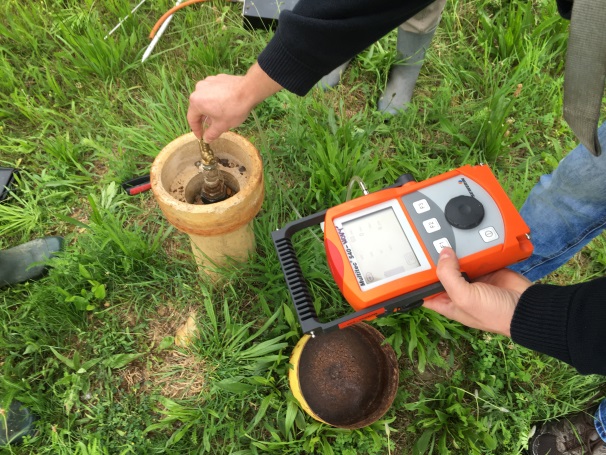 Konference TVIP, Hustopeče
22.3.2017
8
Výměna svrchní vrstvy
Původní			     Opravený
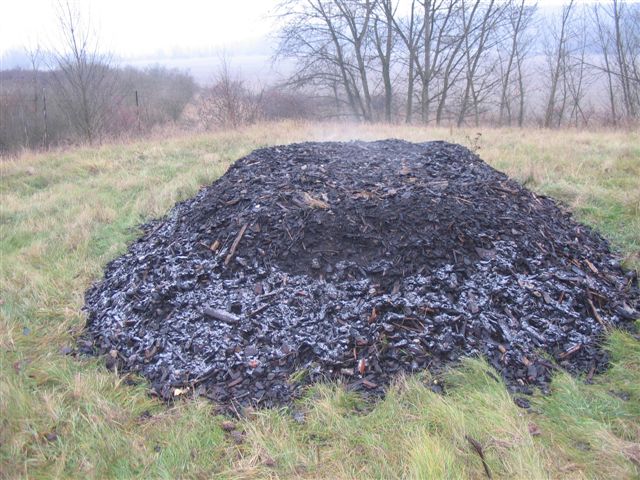 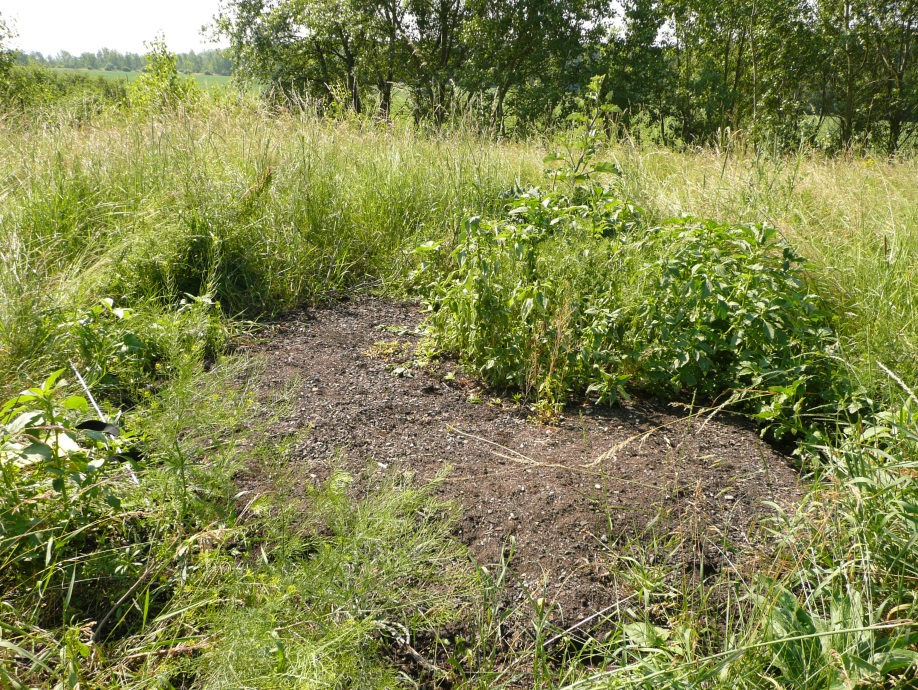 Konference TVIP, Hustopeče
22.3.2017
9
Poruchy biofiltru
Špatně umístěný biofiltr
Zanedbaná péče (výměna, vyschnutí filtru)
Exopolymerní látky (EPS) –nedostatečná saturace vodou pod 15 %
Krátkodobě prudkými změnami barometrického tlaku
Obr.: zdravá svrchní část a EPS
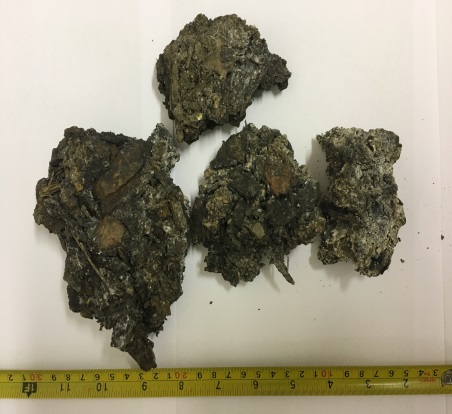 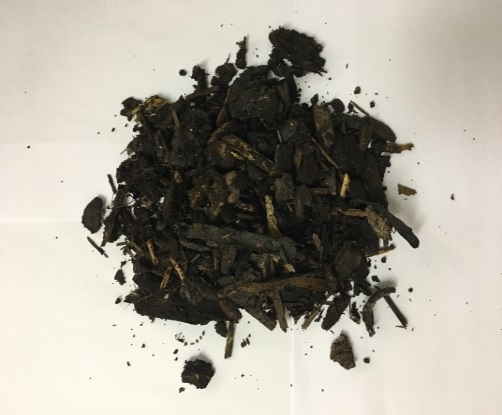 Konference TVIP, Hustopeče
22.3.2017
10
[Speaker Notes: Změna barometr. tlaku ovlivňuje pohyb plynů -  vzrůstající bar. tlak zatláčí plyn zpátky, zatímco klesající posiluje úniky plynu. V dlouhodobém měřítku jsou změny  100 Pa /den. Ovšem může se za několik hodin změnit i o 3000 Pa/den.
Tlak vzduchu je 1013 hPa = 101 325 Pa.]
Měření na skládce
3 kontrolní body
1 filtr (5 x 10 m)
Mix dřevní štěpka a kompost 10:1, cca 30 m3 
V dobrém stavu, pravidelné měření
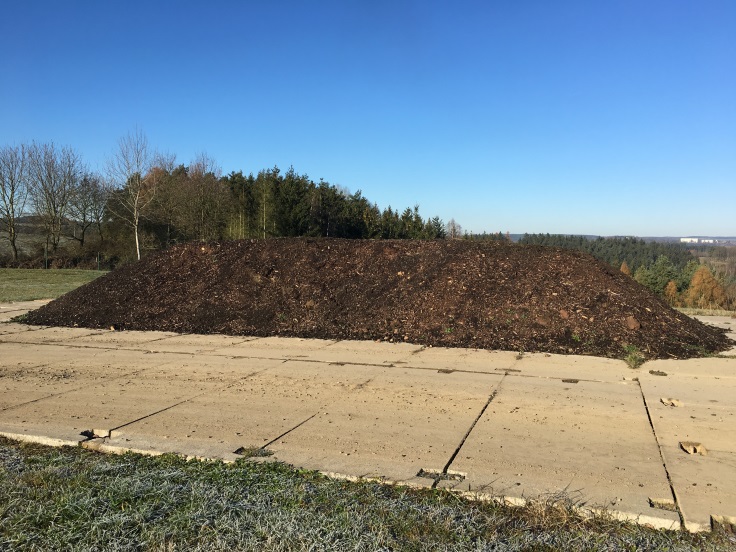 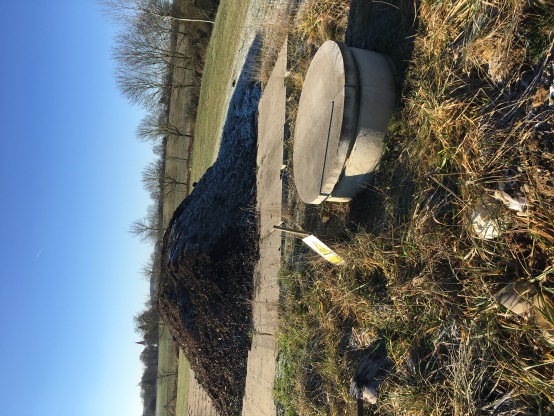 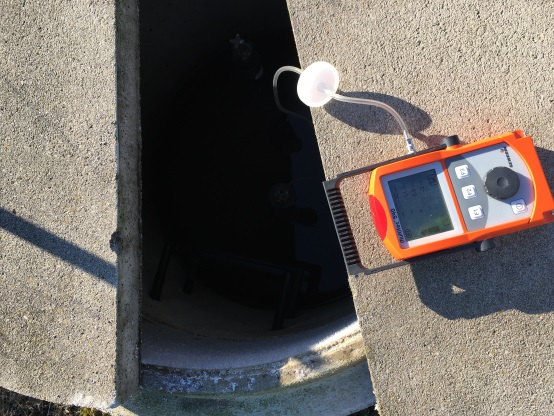 Konference TVIP, Hustopeče
22.3.2017
11
[Speaker Notes: Rozměry filtru jsou 0,4x0,5x0,07 m
Geotextílie, která kryje spodní vrstvu. %Rez biofiltru byl bez konkrtrukčních detailů.]
Složení plynu na skládce
Složení plynu na povrchu filtru
Složení plynu v biofiltru
Teploty ve filtru
Složení plynu v kontrolním bodě a plynosběrných věžích
Konference TVIP, Hustopeče
22.3.2017
12
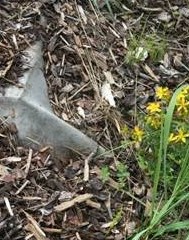 Další biofiltry
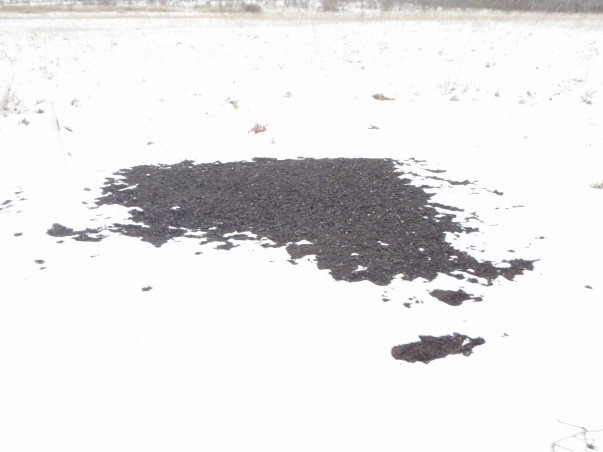 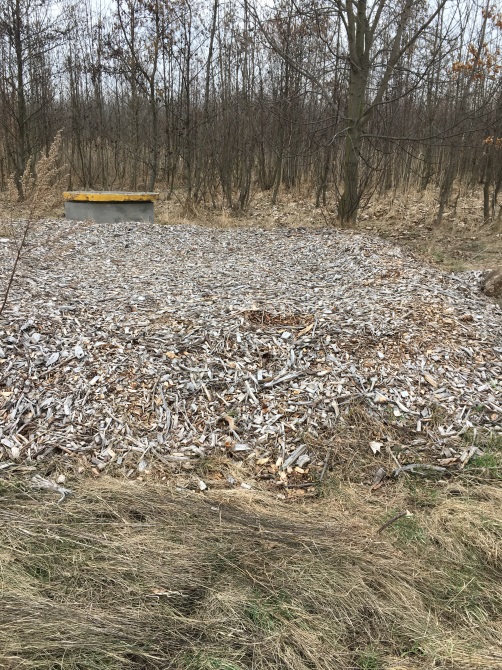 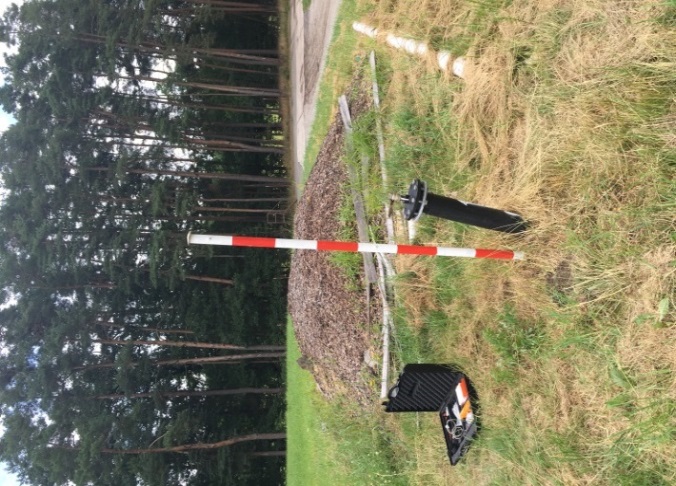 Konference TVIP, Hustopeče
22.3.2017
13
Měření na laboratorním filtru
Filtrační kolona
Vstup 2,2 % CH4 ve vzduchu
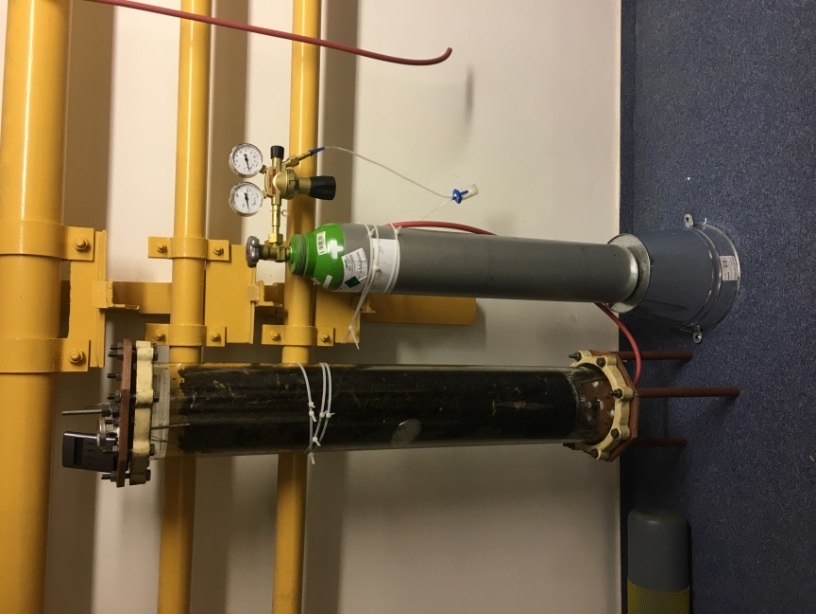 Konference TVIP, Hustopeče
22.3.2017
14
Závěr
Biooxidační filtry slouží na skládkách tuhého  komunálního odpadu (TKO) k odbourání methanu.
Splňují legislativní požadavky na nakládání 
   se skládkovým plynem.

Pasivní – bez dodané energie
Účinné pro malé/střední skládky
Nenáročná konstrukce 
Bakterie jsou zadarmo
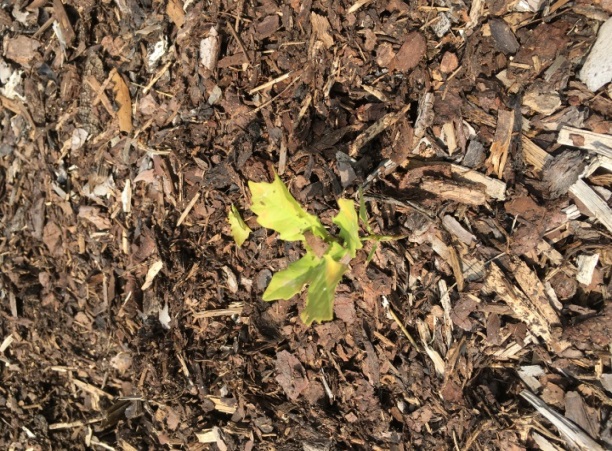 Konference TVIP, Hustopeče
22.3.2017
15
[Speaker Notes: Nenár. technologie- konstrukce, údržba]
Diskuse
Děkuji vám za pozornost.
Konference TVIP, Hustopeče
22.3.2017
16